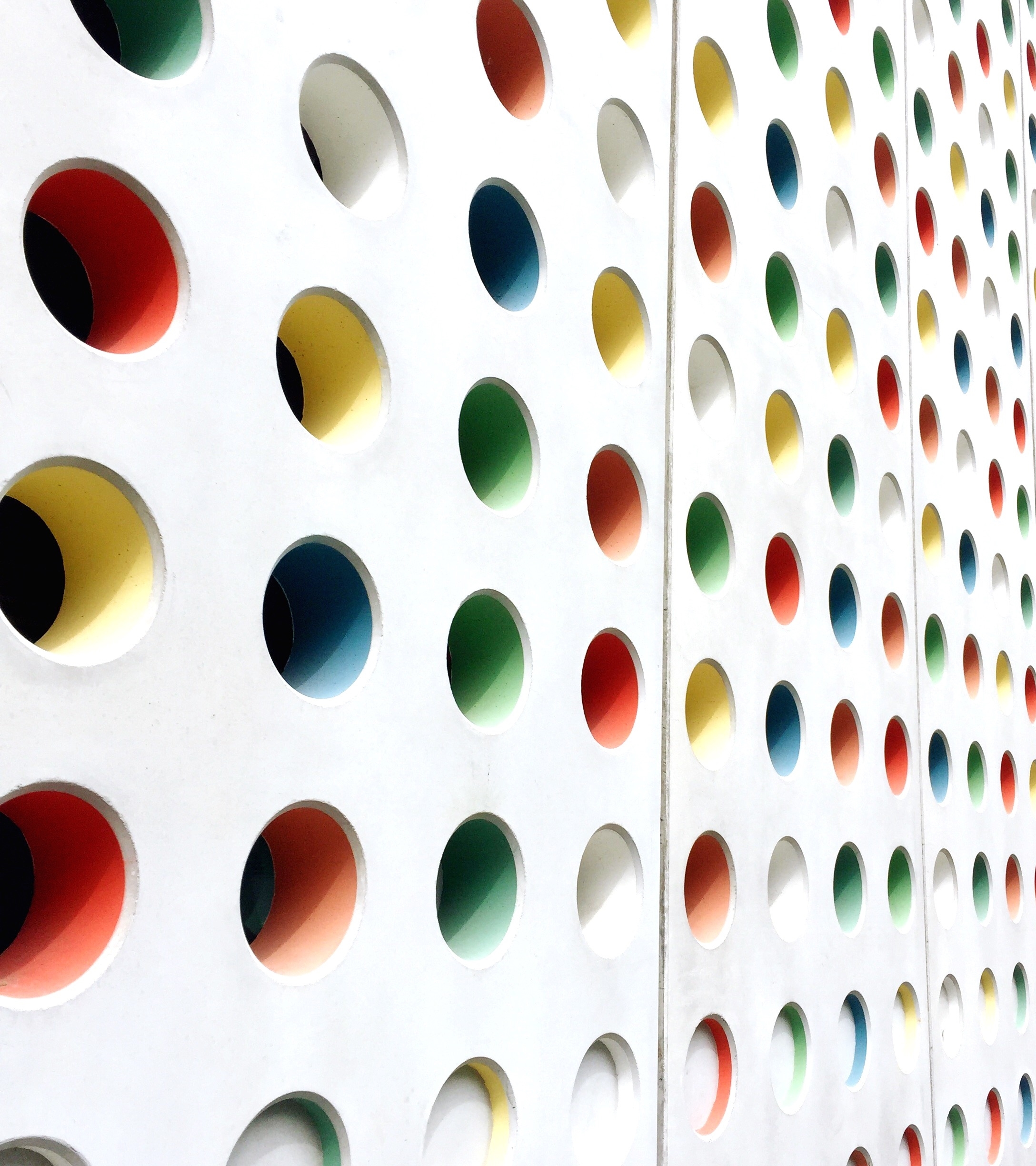 Calico Cutups June 28, 2021
Precision Piecing 101 Gudrun Erla
https://www.youtube.com/watch?v=haxCn_xCe8k  Precision Piecing 101 Gudrun Erla
Quilt Backs 101 Gudrun Erla
https://www.youtube.com/watch?v=grusbJriXxc  Quilt Backs 101 Gudrun Erla
Tube and Tear Quilt Backing
https://www.youtube.com/watch?v=0WJtMnrpmvw  Tube and Tear Quilt Backing